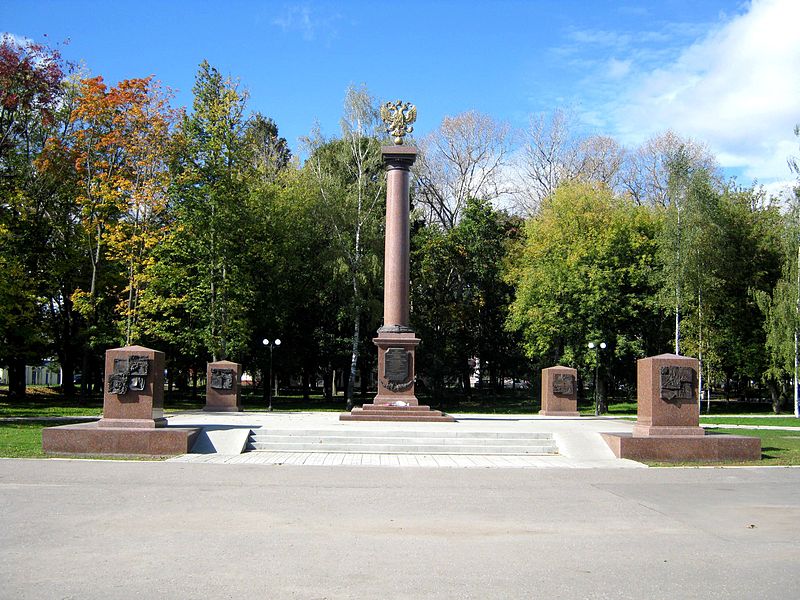 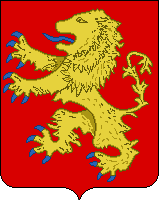 Исполнение 
бюджета города Ржева
за 2016 год
к проекту решения Ржевской городской Думы
"Об исполнении бюджета муниципального образования
Тверской области города Ржев за 2016 год"
1
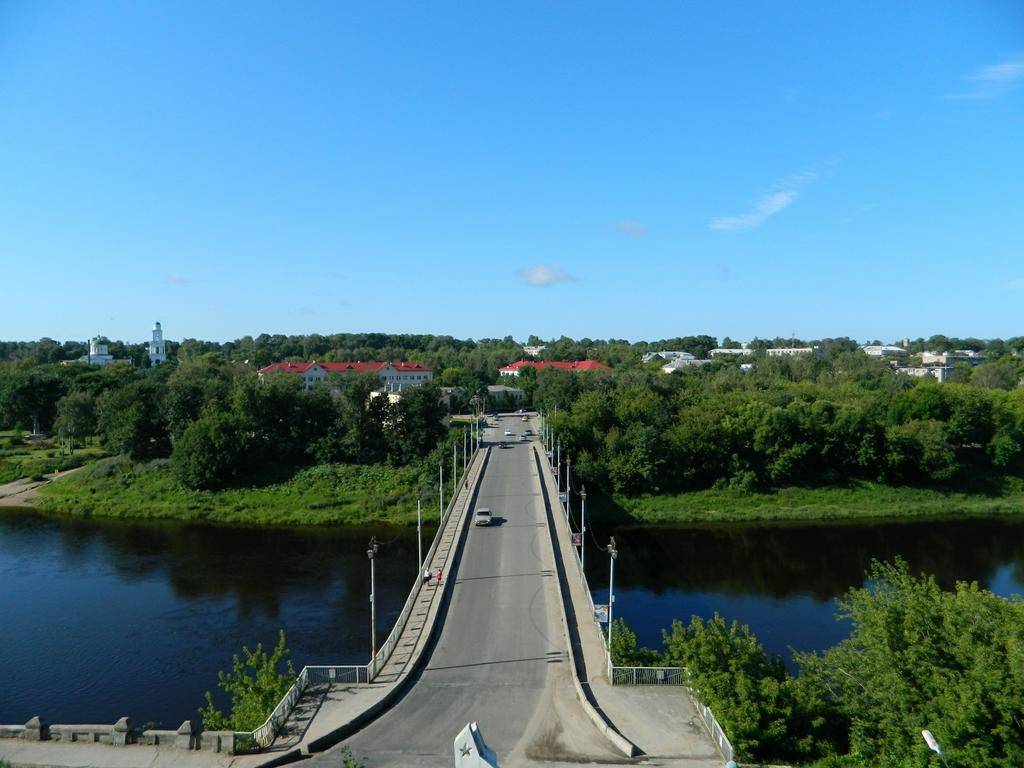 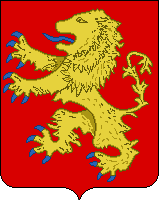 Вводная часть
2
Термины
Бюджет - форма образования и расходования денежных средств, предназначенных для финансового обеспечения задач и функций государства и местного самоуправления.
       Бюджетная система Российской Федерации - основанная на экономических отношениях и государственном устройстве Российской Федерации, регулируемая законодательством Российской Федерации совокупность федерального бюджета, бюджетов субъектов Российской Федерации, местных бюджетов и бюджетов государственных внебюджетных фондов;
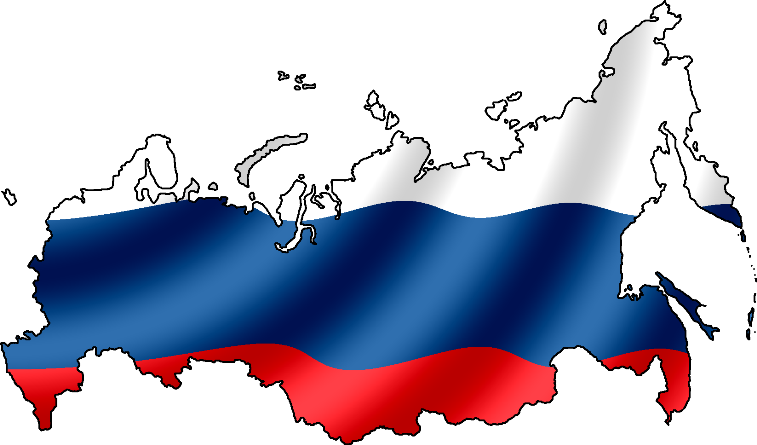 Бюджетная система Российской Федерации
Бюджет 
Российской
Федерации (федеральный бюджет)
Бюджеты 
государственных внебюджетных фондов
Бюджеты 
субъектов 
Российской Федерации (региональные бюджеты)
Бюджеты 
муниципальных образований 
(местные бюджеты)
Местный бюджет (бюджет города Ржева) — 
это форма образования и расходования денежных средств, предназначенных для финансового обеспечения задач и функций местного  самоуправления
3
Термины
Бюджетный кодекс Российской Федерации статья 6 Бюджетная система Российской Федерации основана на принципах:
       1. Единства бюджетной системы Российской Федерации;
       2. Самостоятельности бюджетов;
       3. Сбалансированности бюджета;
       4. Общего (совокупного) покрытия расходов бюджетов;
       5. Прозрачности (открытости);
       6. Достоверности бюджета;
       7. Подведомственности расходов бюджетов;
       8. Единства кассы.
       Бюджетный кодекс Российской Федерации статья 28 принцип прозрачности (открытости) означает:
       — обязательное опубликование в средствах массовой информации утвержденных бюджетов и отчетов об их
исполнении;
       — обязательную открытость для общества и средств массовой информации проектов бюджетов;
       — стабильность и (или) преемственность бюджетной классификации Российской Федерации.
       Бюджетный кодекс Российской Федерации статья 36 
       Доходы бюджета — поступающие в бюджет денежные средства, за исключением средств, являющихся в соответствии с настоящим Кодексом источниками финансирования дефицита бюджета;
       Расходы бюджета — выплачиваемые из бюджета денежные средства, за исключением средств, являющихся в соответствии с настоящим Кодексом источниками финансирования дефицита бюджета;
Дефицит бюджета — превышение расходов над его доходами;
       Межбюджетные трансферты — средства, предоставляемые одним бюджетом бюджетной системы Российской Федерации другому бюджету бюджетной системы Российской Федерации;
       Государственный и муниципальный долг — обязательства, возникающие из государственных или муниципальных заимствований, гарантий по обязательствам третьих лиц, другие обязательства в соответствии с видами долговых обязательств, установленными настоящим Кодексом, принятые на себя Российской Федерацией, субъектом Российской Федерации или муниципальным образованием;
4
Термины
Муниципальная программа города Ржева Тверской области (далее - муниципальная программа) —
система мероприятий, взаимоувязанных по задачам, срокам осуществления и ресурсам, мер муниципального регулирования и мер управления муниципальной собственностью города Ржева, обеспечивающая в рамках реализации муниципальных полномочий  города Ржева достижение, целей стратегии социально-экономического развития города Ржева и (или) программы социально-экономического развития города Ржева, утвержденных в установленном порядке (далее - стратегия и (или) программа социально-экономического развития  города Ржева Тверской области);
       
       Подпрограмма муниципальной программы (далее - подпрограмма) — часть муниципальной программы,  являющаяся одним из направлений реализации муниципальной программы и обеспечивающая достижение целей муниципальной программы;
       
       Администратор муниципальной программы — исполнительный орган власти города Ржева, являющийся главным распорядителем средств бюджета города Ржева Тверской области, исполняющий функции муниципального заказчика, наделенный полномочиями по разработке и реализации муниципальной программы и (или) ее подпрограмм и несущий ответственность за реализацию муниципальной программы и ее эффективность;
       
       Главный администратор программы — администратор муниципальной программы, координирующий деятельность других администраторов муниципальной программы по разработке и реализации муниципальной программы и (или) ее подпрограмм и определенный при наличии двух и более администраторов муниципальной программы, а также выполняющий функции администратора муниципальной программы в части, касающейся его полномочий;
5
Термины
Цель муниципальной программы — ожидаемое (планируемое) состояние дел в сфере реализации муниципальной программы, достигаемое при выполнении комплекса мероприятий, связанное с реализаций положений стратегии и (или) программы социально-экономического развития города Ржева Тверской области и оцениваемое с помощью показателей;

       Задача подпрограммы — направление деятельности главного администратора муниципальной программы и (или) администратора (администраторов) муниципальной программы, обеспечивающее достижение цели или целей муниципальной программы во взаимосвязи с другими задачами подпрограммы;

       Мероприятие подпрограммы (далее - мероприятие) — конкретное действие главного администратора муниципальной программы и (или) администратора (администраторов) муниципальной программы для решения соответствующей задачи подпрограммы;

       Показатель цели муниципальной программы — конечный результат реализации муниципальной программы, выраженный в количественно измеримых показателях достижения цели муниципальной программы;

       Показатель задачи подпрограммы — конечный результат выполнения подпрограммы, выраженный в количественно измеримых показателях решения задачи подпрограммы;

       Показатель мероприятия подпрограммы (административного мероприятия) — непосредственный результат выполнения мероприятия подпрограммы (административного мероприятия), выраженный в количественно измеримых показателях;
       
       Целевое значение показателя — достигаемое в последний год реализации муниципальной программы значение показателя, который формируется нарастающим итогом.
6
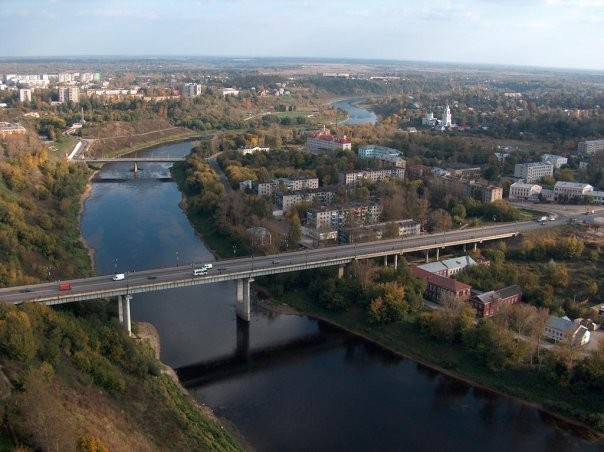 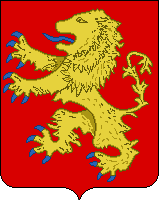 Основные показатели 
социально-экономического развития 
города Ржева  
за 2016 год
7
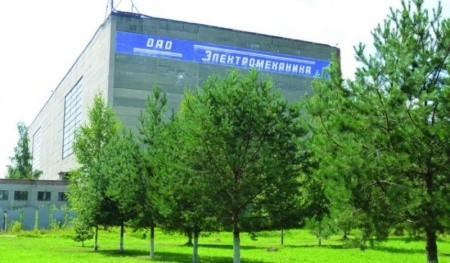 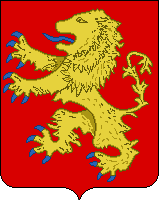 Промышленное производство

Промышленность — ведущая отрасль экономики  города Ржева. В ней занято более четверти работающего населения. Промышленное производство города включает в себя следующие разделы (отрасли):
добыча полезных ископаемых — 0,2%;
обрабатывающие производства — 97,9%;
производство и распределение электроэнергии, газа и воды — 1,9%.    
Преобладающим видом деятельности является обрабатывающее производство.
За 2016 год объём отгруженных товаров собственного производства, выполненных работ и услуг собственными силами по крупным и средним предприятиям составил 8 559,3 млн.рублей, что к уровню 2015 года 87%.
       В 2016 году  по сравнению с 2015 годом увеличили отгрузку продукции: 
       — ОАО "Молоко" на 13,5% (увеличен отпуск кисломолочных продуктов на 3 %, масла сливочного на 15,4%, сметаны на 1,6%).            
       — Филиал ООО "Знатные хлеба" Ржевский хлебокомбинат на  7,8%;
       — ООО "Прамо-Электро" на 16,6%;
       — ООО "ПМЗ Эрнста Клейна" на 3,2% (увеличив отпуск пива, воды, медовухи);
       — ОАО "ТОТ" Ржевская типография на 3,4%;
       — АО "Элтра-Термо" на 23,2% (увеличена отгрузка подогревателей и запчастей к ним);
       — ООО "ПО "Лесозавод" на 14,5%; 
       — ПАО «Электромеханика» на 93% (за счет увеличения отгрузки  технологического оборудования  для литейного производства).
8
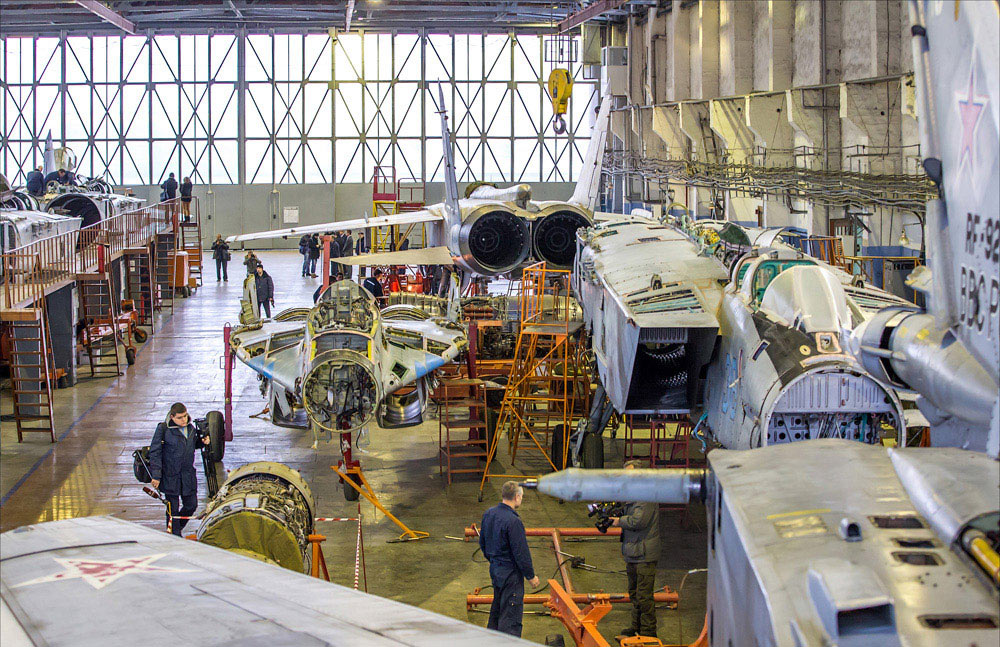 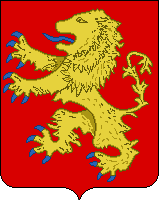 Структура обрабатывающих производств города Ржева
в 2016 году
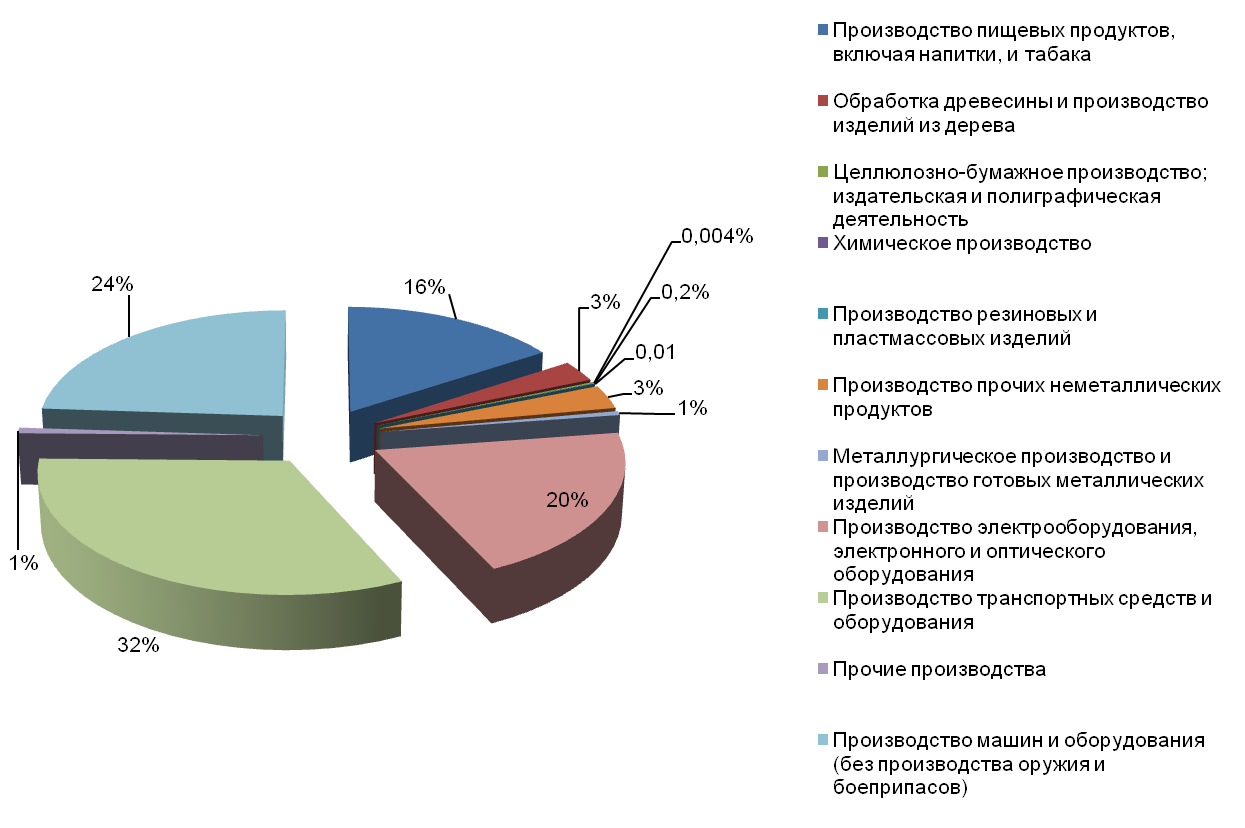 9
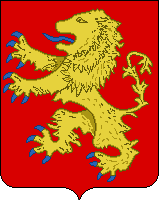 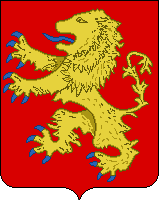 Потребительский рынок по крупным и средним предприятиям
Оборот розничной торговли крупных и средних предприятий за 2016 год составил  2340,9 млн. руб., увеличение к 2015 году составило 101,4%.
       Оборот розничной торговли пищевыми продуктами , включая напитки, и табачными изделиями крупных и средних предприятий вырос  на 4,5% по сравнению с 2015 годом и составил 1 791,9 млн. руб.
       Оборот розничной торговли алкогольными напитками и пивом крупных и средних предприятий в 2016 году составил 232,3 млн. руб. со снижением 2,6% по сравнению с 2015 годом.
       Оборот общественного питания крупных и средних предприятий в 2016 году составил 49,9 млн. руб., с увеличением по сравнению с 2015 годом на 4,4%.
Объем платных услуг населению в 2016 году составил 547,7 млн. руб., со снижением к 2015 году на 13,1%.
       Объем оказанных бытовых услуг населению в целом незначительно снизился на 0,6%. 
       При этом по сравнению с 2015 годом увеличен объем платных услуг бань, душевых и саун на 7,6%,  парикмахерские и косметические услуги - увеличение на 21,8%.
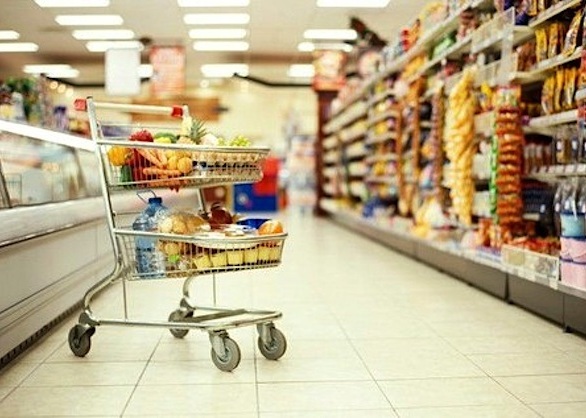 10
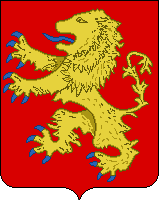 Демографическая ситуация

         Ежегодно численность населения по городу Ржеву сокращается в связи с тем, что смертность превышает рождаемость. По  данным Тверьстата  численность постоянного населения города Ржева на 01.01.2017 составила 59 804 человека, что ниже показателя на 01.01.2016 на 0,4%.
         Родилось в 2016 году 605 человек , умерло 1 052 человека, естественная убыль населения города в 2016 году — 447 человека. Прибыло 1 743 человека, выбыло 1 536 человек, миграционный прирост 207 человек.
11
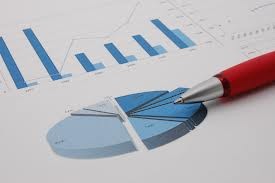 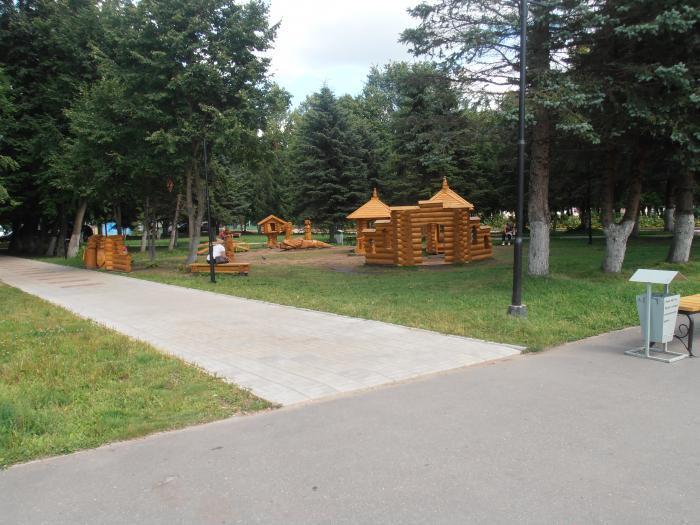 Общие
характеристики 
бюджета города Ржева  
за 2016 год
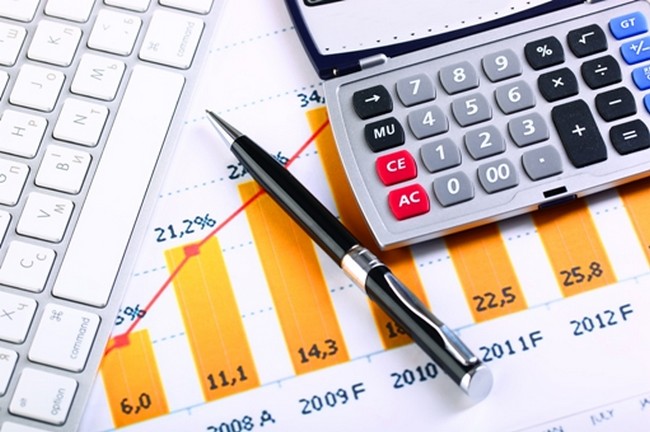 12
Основные приоритеты бюджетной политики 
города Ржева на 2016 -2018 годы
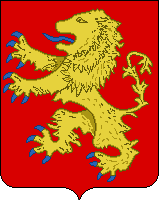 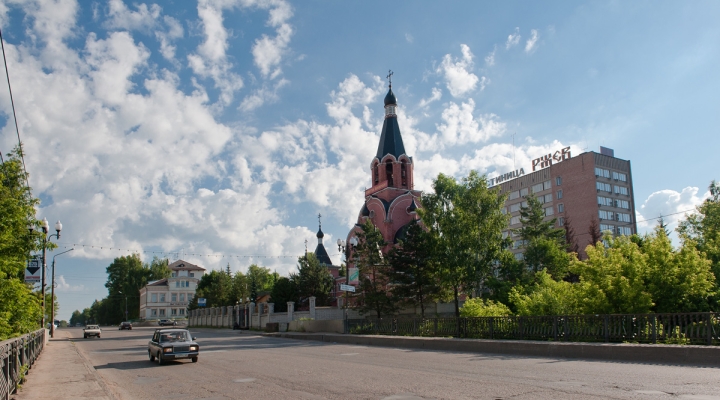 13
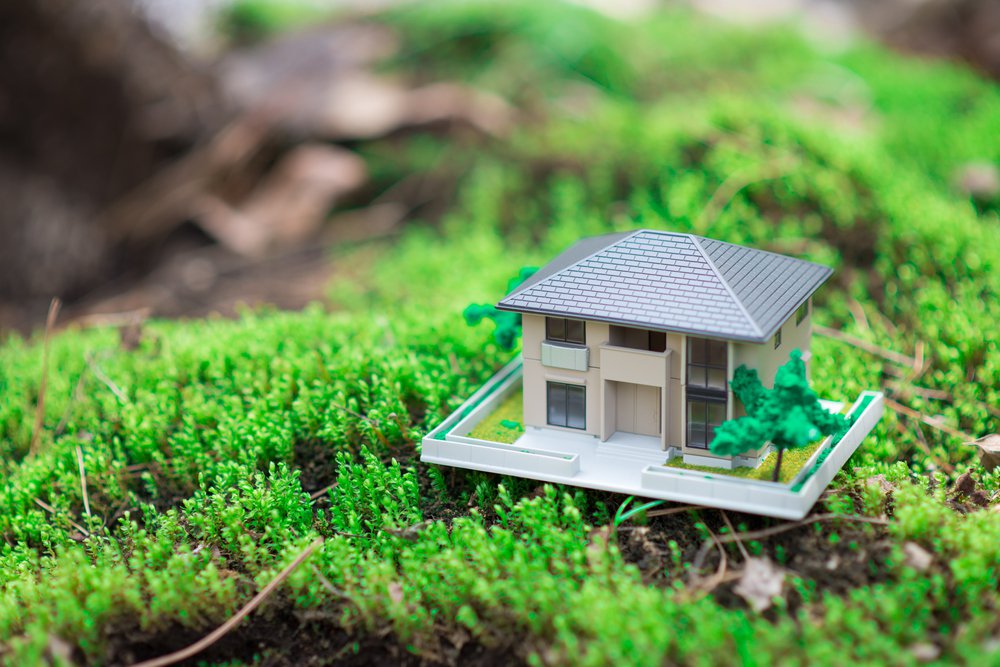 Основные направления деятельности Администрации города 
Ржева по повышению доходов бюджета города Ржева
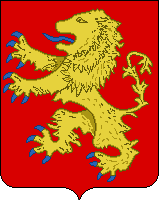 14
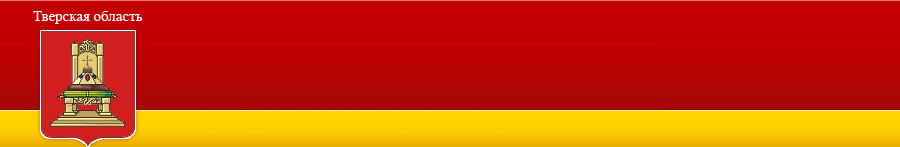 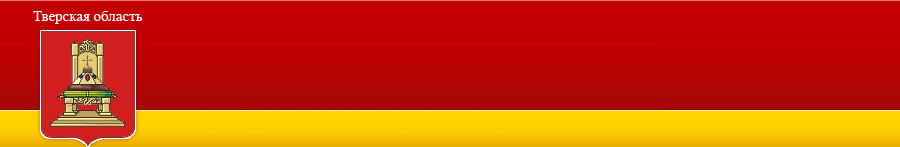 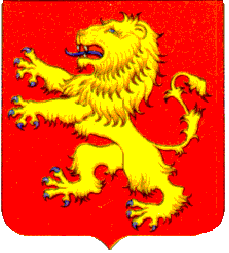 Основные параметры бюджета 
города Ржева за 2015 – 2016 годы, тыс. руб.
Основные параметры бюджета города Ржева 
за 2015-2016 годы
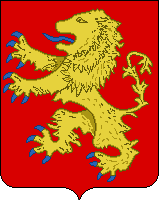 (тыс. руб.)
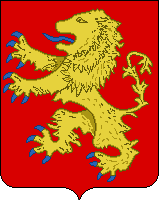 Доходы 
бюджета города Ржева 
за 2016 год
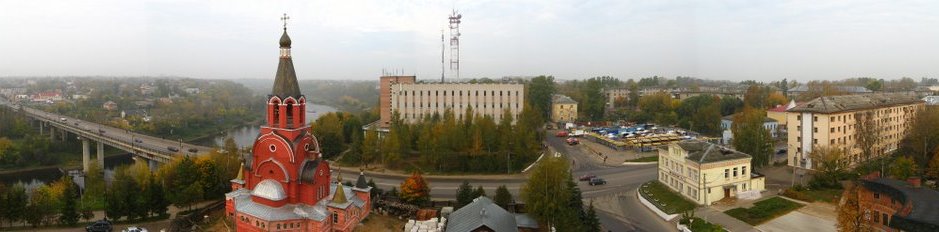 17
Доходы бюджета города Ржева
формируются в соответствии с
Бюджетным законодательством 
Российской Федерации
Законодательством 
о налогах и сборах
Законодательством об иных 
обязательных платежах
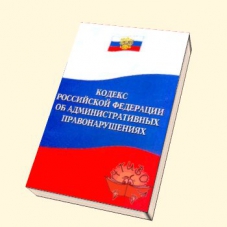 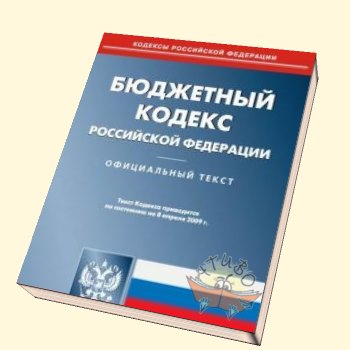 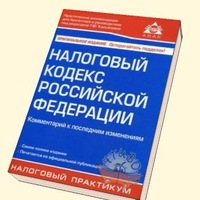 на основе
Показателей  прогноза 
социально-экономического 
развития города Ржева
Прогнозных расчетов, 
предоставленных главными 
администраторами доходов 
бюджета города Ржева
Показателей статистической 
и налоговой отчетности 
по городу Ржеву
Доходы  бюджета  города  Ржева в 2016 году
Налоговые доходы
 (ст.61.2 БК РФ)
Неналоговые доходы
 (ст.62 БК РФ)
Безвозмездные поступления
(ст.41 БК РФ)
Доходы в виде отчислений от федеральных и региональных налогов и сборов по нормативам, установленным бюджетным законодательством:

 Налога на доходы физических лиц 
(по нормативу 21,55%);

 Доходов от уплаты акцизов на дизельное топливо, маторные масла, автомобильный и прямогонный бензин
(нормативу 0,088%);

По нормативу — 100%:
 Единого налога на вмененный доход для отдельных видов деятельности,
 Единого сельскохозяйственного налога,
 Налога, взимаемого в связи с применением патентной системы налогообложения,
 Государственной пошлины

По нормативу — 90%:
 Единого налога на вмененный доход для отдельных видов деятельности (за налоговые периоды, истекшие до 1 января 2011 года)
Местные налоги,
полностью зачисляемые 
в бюджет города:

 Налог на имущество физических лиц;

 Земельный налог
Плата за негативное воздействие на окружающую среду
(по нормативу 55%);

 Штрафы за нарушение законодательства о налогах и сборах и административные правонарушения в области налогов и сборов 
(по нормативу 50%);

По нормативу — 100%:
 Доходы от арендной платы за землю;
 Доходы от сдачи в аренду имущества в муниципальной собственности;
 Доходы от перечисления части прибыли муниципальных унитарных предприятий; 
 Доходы от оказания платных услуг казенными учреждениями и компенсаций затрат бюджета городского округа;
 Доходы от продажи муниципального имущества;
 Доходы от продажи земли;
 Прочие штрафы, санкции, возмещение ущерба;
 Прочие неналоговые доходы
Межбюджетные трансферты  (МБТ):
— дотации,
— субсидии,
— субвенции,
— иные межбюджетные трансферты;

 Безвозмездные поступления от физических и юридических лиц (добровольные пожертвования)
19
Исполнение доходов 
бюджета города Ржева за 2016 год
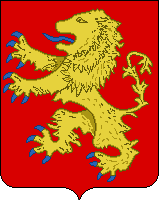 (тыс. руб.)
20
Структура доходов бюджета города Ржева за 2016 год
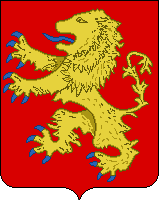 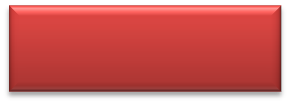 Безвозмездные 
поступления
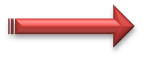 в том числе от других бюджетов:
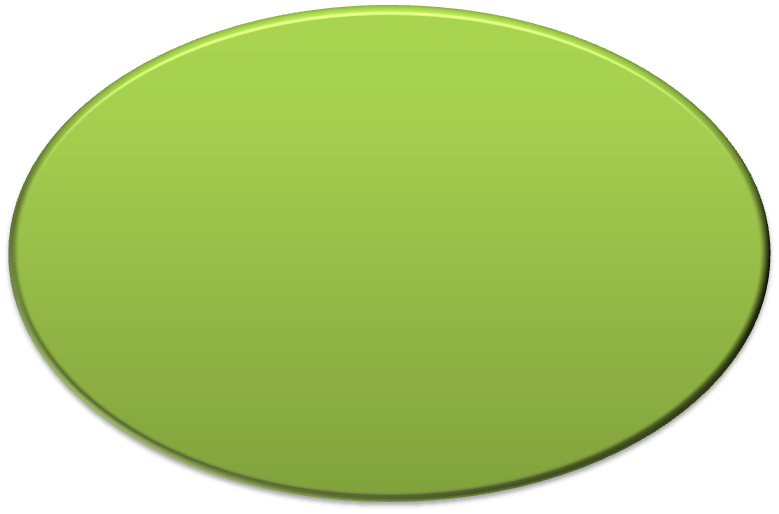 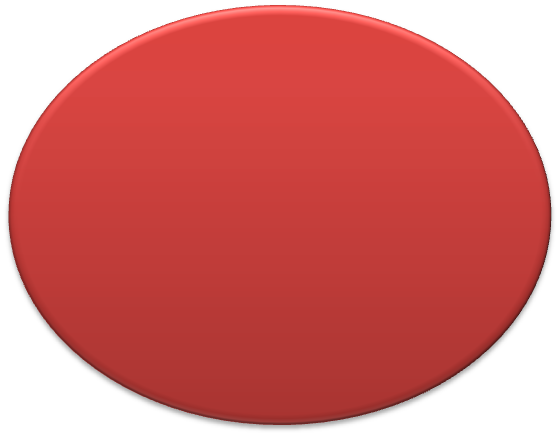 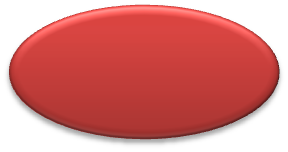 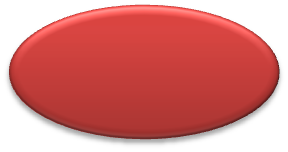 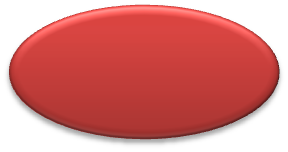 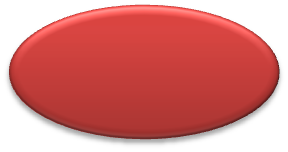 Дотации 
на сбалансированность бюджета
76 602
Субсидии 
на софинансирование расходных обязательств по вопросам местного значения
47 220,5
Субвенции 
для выполнения госполномочий РФ и субъектов РФ, переданных для осуществления органу местного самоуправления
362 476,8
Иные межбюджетные трансферты 
в соответствии с законами субъектов РФ и иными нормативно-правовыми актами органов госвласти субъектов РФ
183 534,2
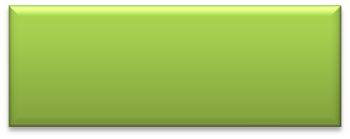 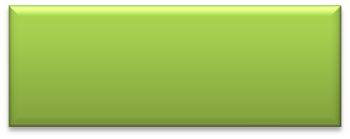 Налоговые и неналоговые  
доходы
Налоговые и неналоговые  
доходы
(тыс. руб.)
ДОХОДЫ
 ВСЕГО
47256
659 540,9
 (63,6%)
376 995,7 
(36,4%)
1 036 536,6 
(100%)
21
Структура поступлений налоговых и неналоговых доходов 
в бюджет города Ржева за 2016 год
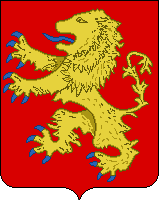 (тыс. руб.)
91,2% (344 138,3 тыс. руб.) поступлений составили 4 вида налоговых доходов: 
налог на доходы физических лиц (40,5%), земельный налог (22,1%), единый налог на вмененный доход для отдельных видов деятельности (7,3%) и налог с применением патентной системы налогообложения (2,7%), и 3 вида неналоговых доходов: от сдачи в аренду имущества в муниципальной  собственности (7,9%) и земельных участков до разграничения (6,8%), от реализации иного имущества (3,9%)
22
Динамика налоговых и неналоговых доходов 
бюджета города Ржева за 2015-2016 годы
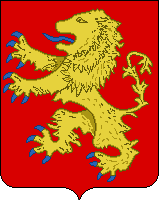 (тыс. руб.)
+ 11 933,8 т. р.;
(+ 15,5%)
- 5 129 т. р.;
(- 1,7%)
+ 6 804,8 т. р.;
(+ 1,8%)
Положительная динамика поступлений налоговых и неналоговых доходов в целом 
обеспечена ростом поступлений неналоговых доходов
Динамика налоговых доходов 
бюджета города Ржева за 2015-2016 годы
Динамика налоговых доходов 
бюджета города Ржева за 2015-2016 годы
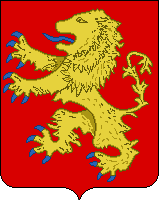 (тыс. руб.)
Структура доходов бюджета города Ржева за 2011 год
Уменьшение налоговых доходов на 5,1 млн. руб. или на 1,7% сложилось за счет 
сокращения поступлений по земельному налогу
Динамика неналоговых доходов 
бюджета города Ржева за 2015-2016 годы
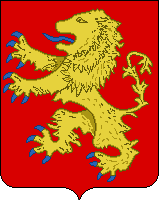 (тыс. руб.)
Структура доходов бюджета города Ржева за 2011 год
Прирост неналоговых доходов на 11,9 млн. руб. или на 15,5% обусловлен преимущественно ростом 
доходов от использования имущества и от реализации материальных и нематериальных активов
Исполнение по налоговым и неналоговым доходам 
бюджета города Ржева за 2016 год
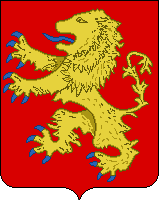 (тыс. руб.)
Выполнение по налоговым и неналоговым доходам в целом на 101,1% с приростом на 3,9 млн. руб. обеспечено перевыполнением неналоговых доходов на 19,2 млн. руб. преимущественно доходов от использования имущества и от продажи материальных и нематериальных активов при отставании в поступлении налоговых доходов на 15,3 млн. руб. за счет 
налога на доходы физических лиц, налогов на совокупный доход и земельного налога
26
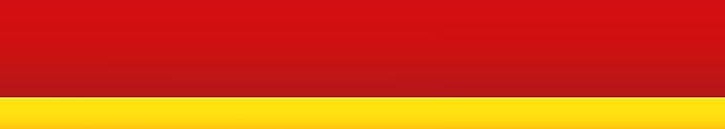 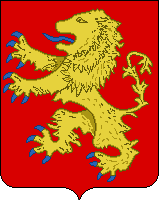 Исполнение по налоговым доходам бюджета города Ржева за 2016 год
(тыс. руб.)
27
Исполнение по неналоговым доходам бюджета 
города Ржева за 2016 год
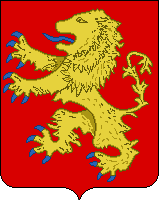 (тыс. руб.)
28
Исполнение безвозмездных поступлений 
за 2016 год
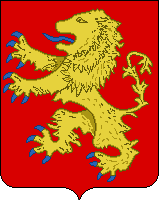 (тыс. руб.)
29
Безвозмездные поступления от других бюджетов 
бюджетной системы Российской Федерации за 2016 год
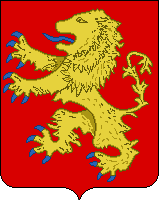 (тыс. руб.)
30
Динамика безвозмездных поступлений от других бюджетов 
бюджетной системы за 2015-2016 годы
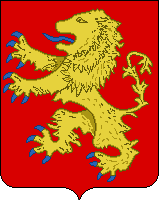 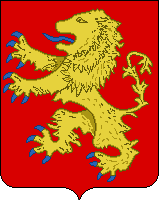 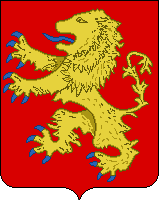 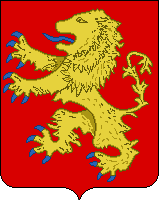 (тыс. руб.)
31
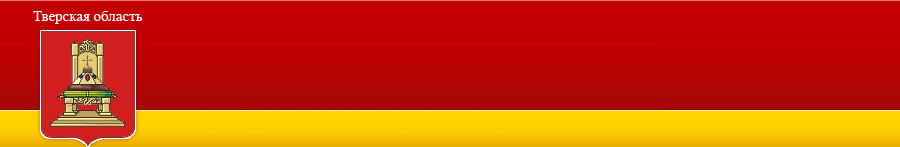 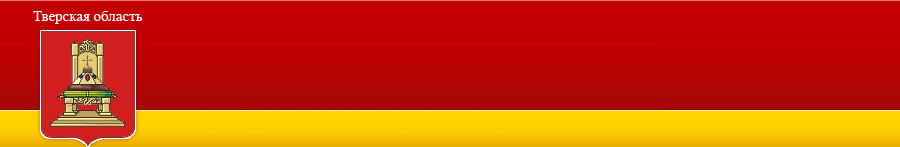 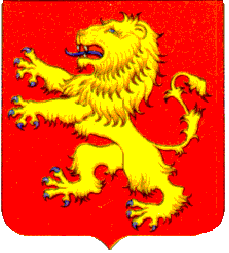 Расходы бюджета города Ржева за 2016 год
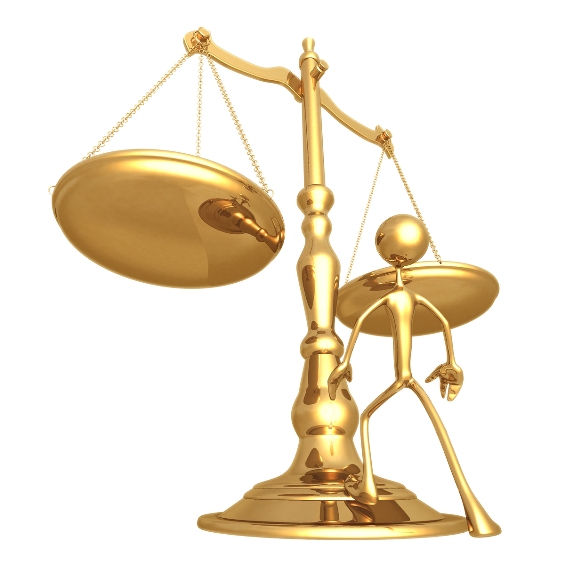 32
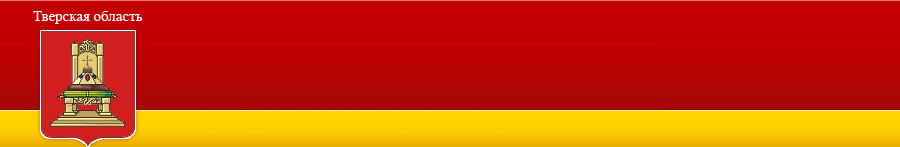 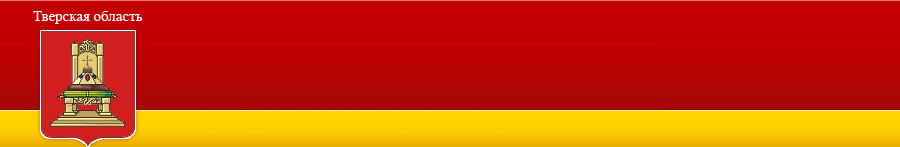 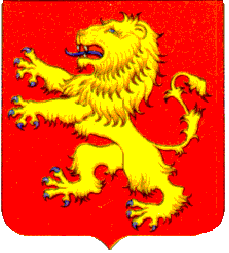 Основные подходы к формированию расходов бюджета
 города Ржева  на 2016 год
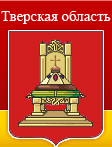 Сохранение социальной направленности бюджета
Оптимизация расходов в целях обеспечения финансирования приоритетных расходных обязательств
Повышение качества Муниципальных программ города Ржева Тверской области
Повышение эффективности оказания муниципальных услуг
Обеспечение реализации Указов Президента
Российской Федерации
Исполнение расходов бюджета города Ржева по разделам                       	функциональной классификации расходов  за 2016 год
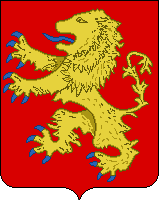 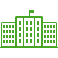 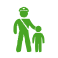 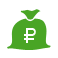 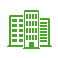 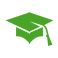 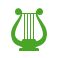 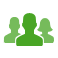 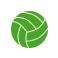 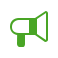 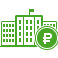 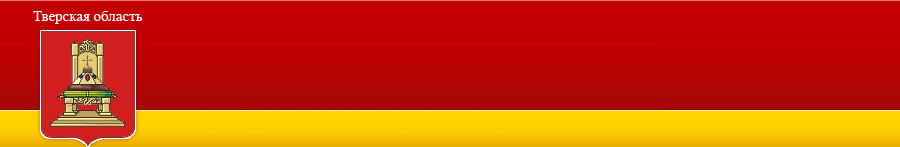 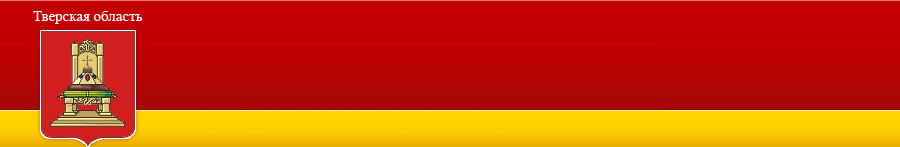 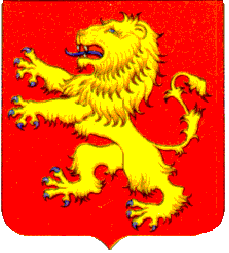 Расходы бюджета города Ржева за 2016 год на реализацию 
муниципальных программ
(тыс. руб.)
35
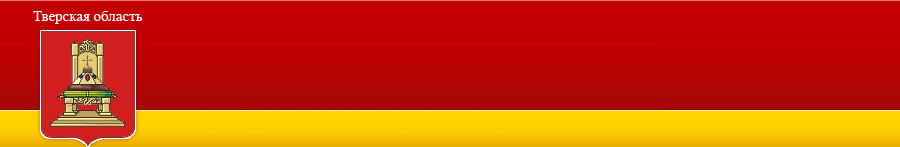 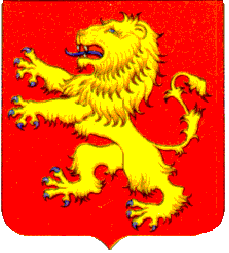 Расходы бюджета города Ржева за 2016 год на реализацию 
муниципальной программы  города Ржева Тверской области «Развитие образования города Ржева Тверской области»                                на 2014-2019 годы
(тыс. руб.)
План 
551 728,2
Факт       540 086,9
Не исполнено 11 641,3
Процент исполнения 97,9 %
36
36
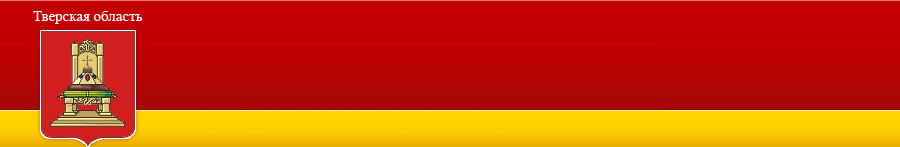 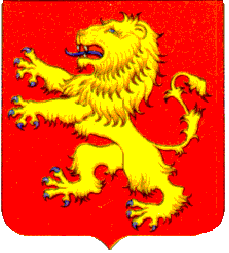 Муниципальная программа «Развитие образования города Ржева Тверской области» на 2014-2019 годы
Основные направления расходования бюджетных средств в 2016 году:
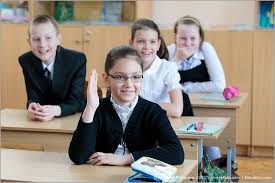 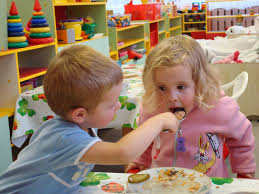 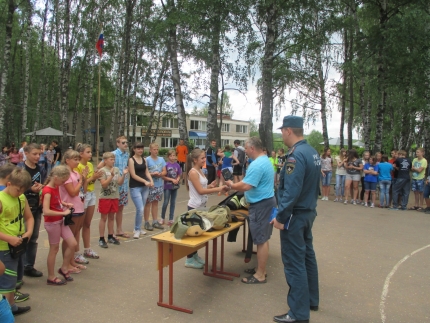 37
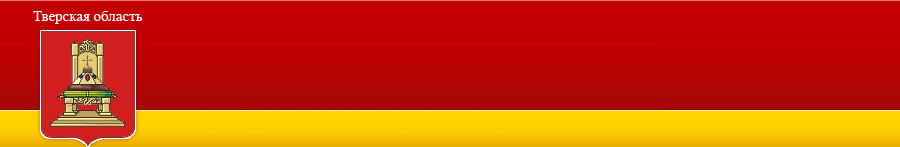 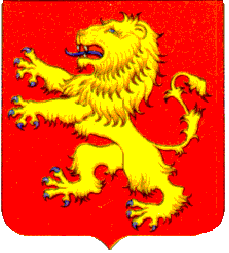 Расходы бюджета города Ржева за 2016 год на реализацию 
муниципальной программы  города Ржева Тверской области «Развитие культуры города Ржева Тверской области»                                        на 2014-2019 годы
План        
112 678,2
Факт       106 289,8
Не исполнено 6 388,4
Процент исполнения 94,3 %
(тыс. руб.)
38
38
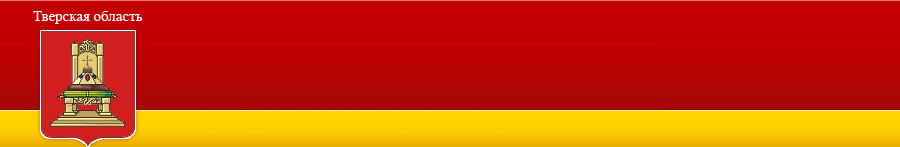 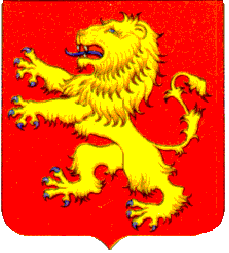 Муниципальная программа «Развитие культуры города Ржева Тверской области» на 2014-2019 годы
Основные направления расходования бюджетных средств в 2016 году:
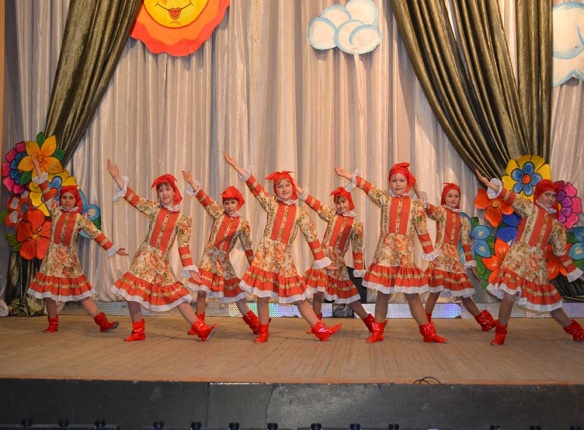 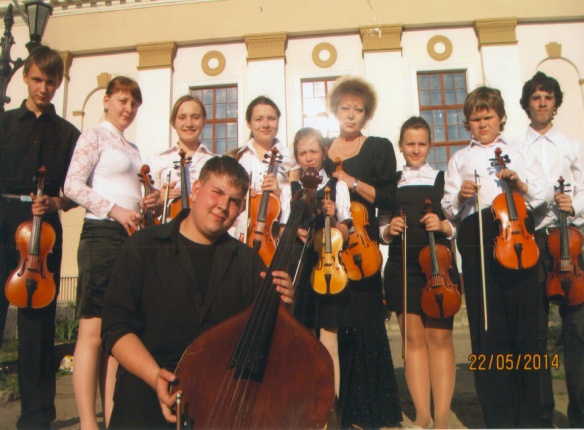 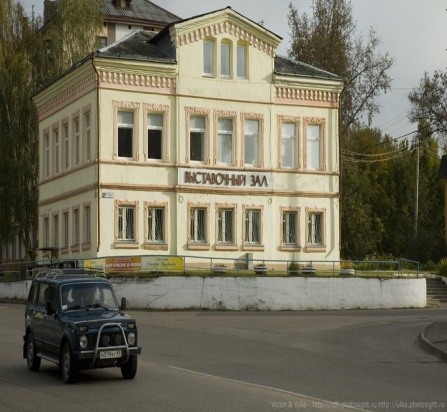 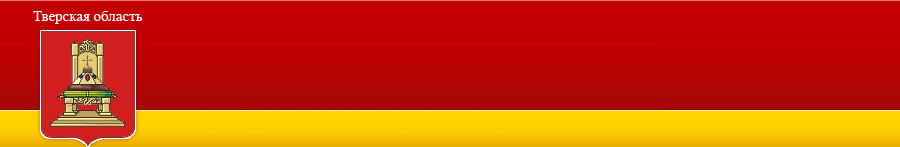 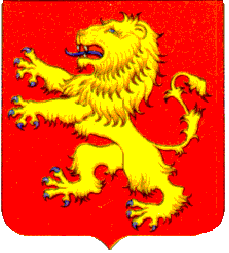 Расходы бюджета города Ржева за 2016 год на реализацию 
муниципальной программы  города Ржева Тверской области «Развитие физической культуры и спорта города Ржева Тверской области»  на 2014 – 2019 годы
на 2014-2019 годы
(тыс. руб.)
План        
29 930,6
Факт       28 274,4
Не исполнено 1 656,2
Процент исполнения 94,5%
40
40
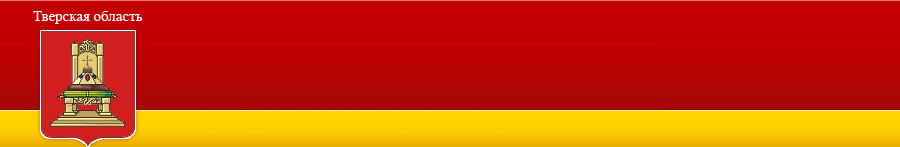 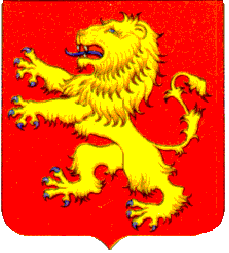 Муниципальная программа «Развитие физической культуры и спорта города Ржева Тверской области» на 2014-2019 годы
Основные направления расходования бюджетных средств в 2016 году:
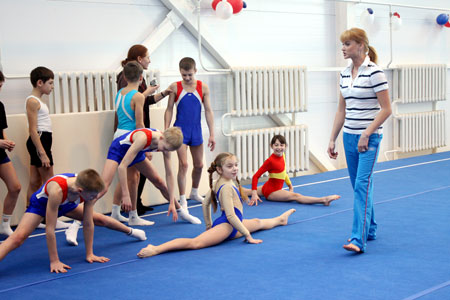 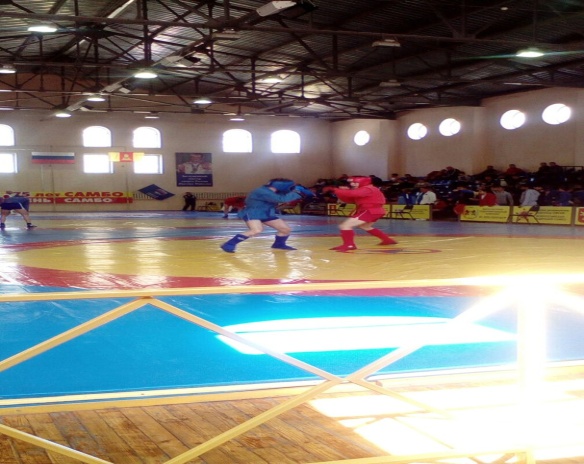 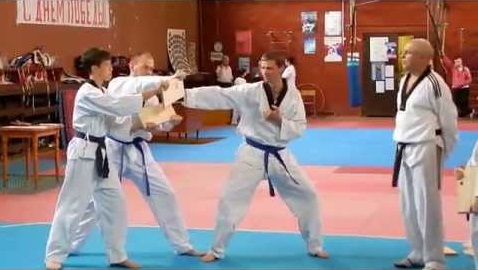 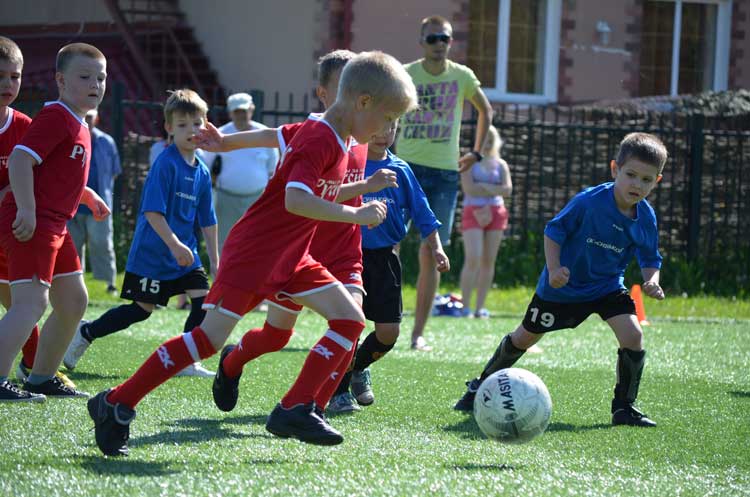 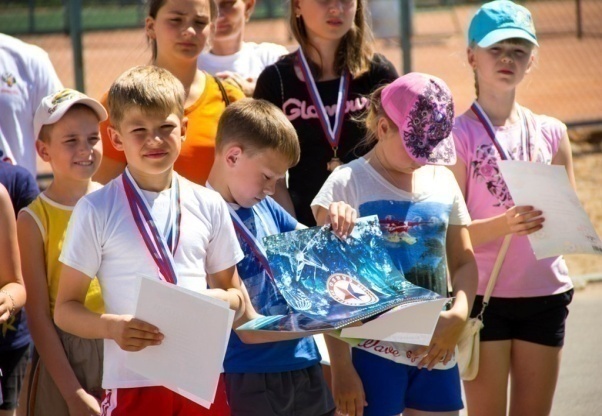 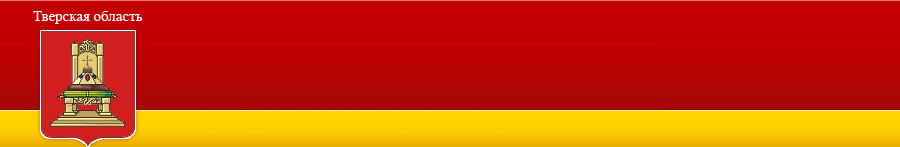 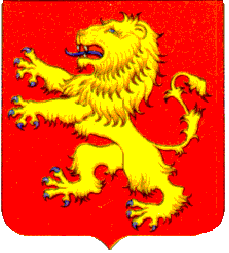 Расходы бюджета города Ржева за 2016 год на реализацию муниципальной программы  города Ржева Тверской области «Социальная поддержка и защита населения города Ржева Тверской области»  на 2014-2019 годы
(тыс. руб.)
План       
 8 575,6
Факт      
 8 423,8
Не исполнено 151,8
Процент исполнения 98,2%
42
42
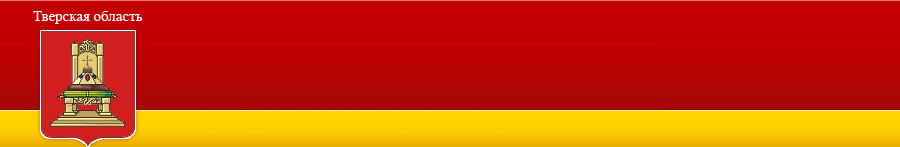 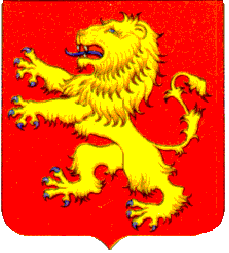 Муниципальная программа «Социальная поддержка и защита
населения города Ржева Тверской области» на 2014-2019 годы
Основные направления расходования бюджетных средств в 2016 году:
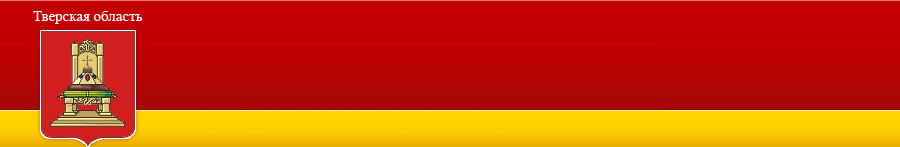 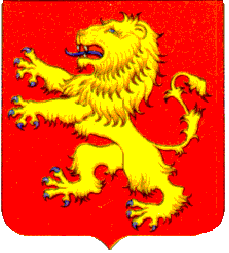 Расходы бюджета города Ржева за 2016 год на реализацию муниципальной программы  города Ржева Тверской области 
«Молодежь города Ржева Тверской области»  на 2014-2019 годы
(тыс. руб.)
План      
  3 549,7
Факт    
   3 435,9
Не исполнено 113,8
Процент исполнения 96,8 %
44
44
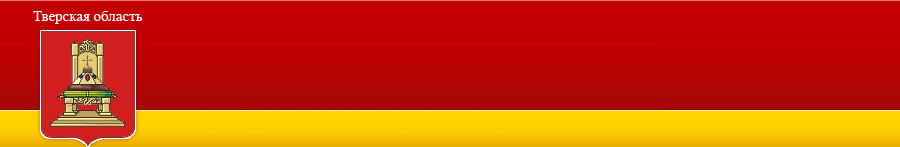 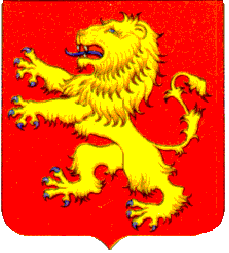 Муниципальная программа «Молодежь города Ржева Тверской области»  на 2014-2019 годы
Основные направления расходования бюджетных средств в 2016 году:
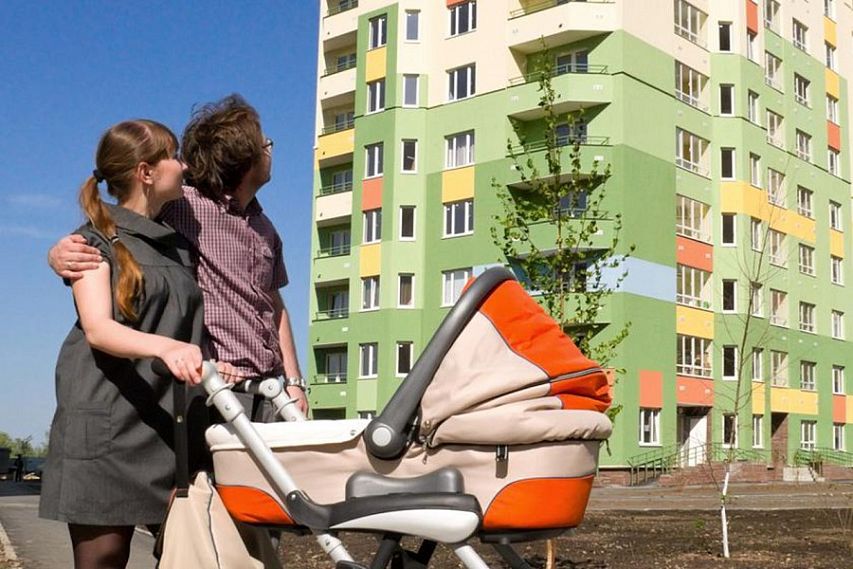 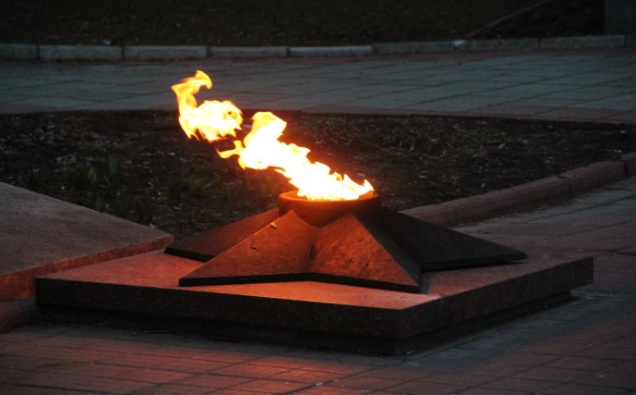 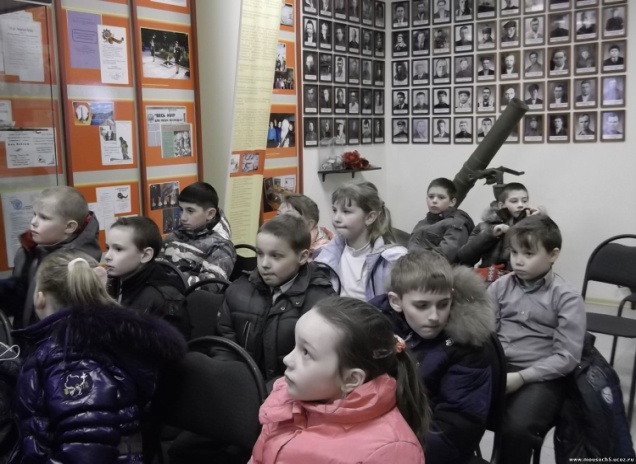 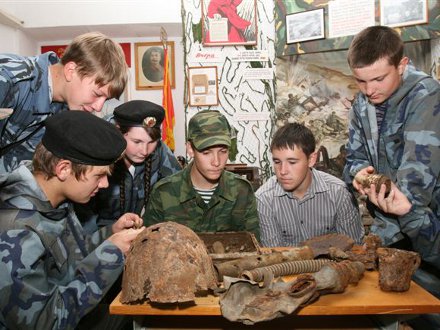 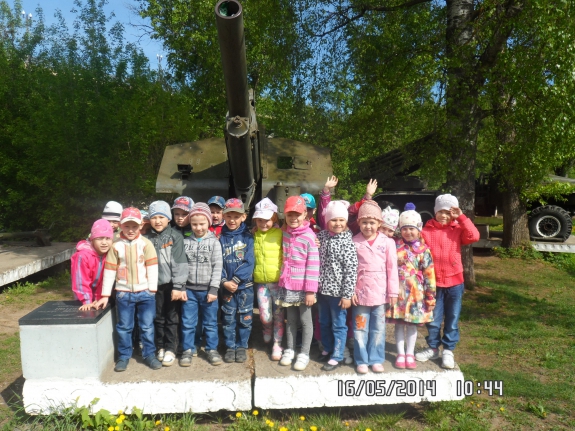 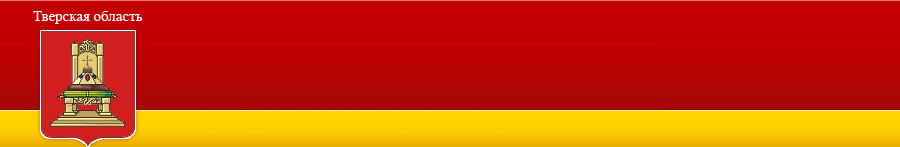 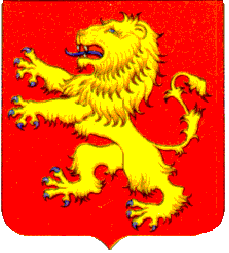 Расходы бюджета города Ржева за 2016 год на реализацию муниципальной программы  города Ржева Тверской области  «Жилищно-коммунальное хозяйство города Ржева Тверской области» на 2014-2019 г.
(тыс. руб.)
План      
  4 558,7
Факт       4 491,3
Не исполнено 67,4
Процент исполнения 98,5 %
46
46
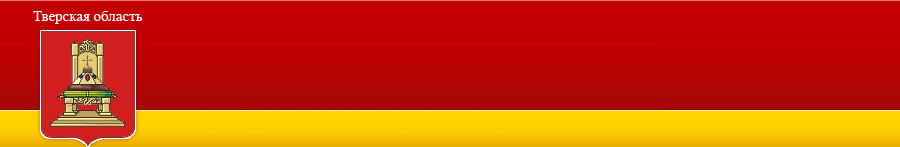 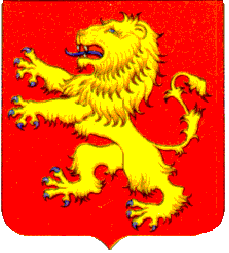 Муниципальная программа «Жилищно-коммунальное хозяйство города Ржева Тверской области» на 2014-2019 годы
Основные направления расходования бюджетных средств в 2016 году:
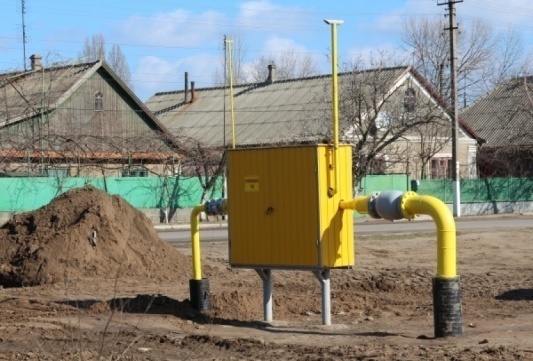 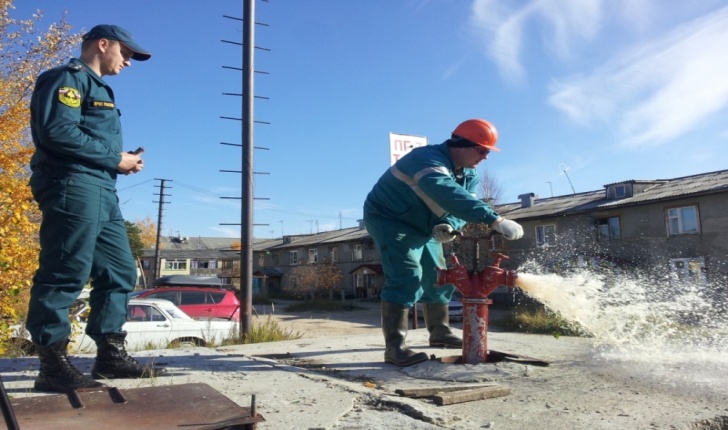 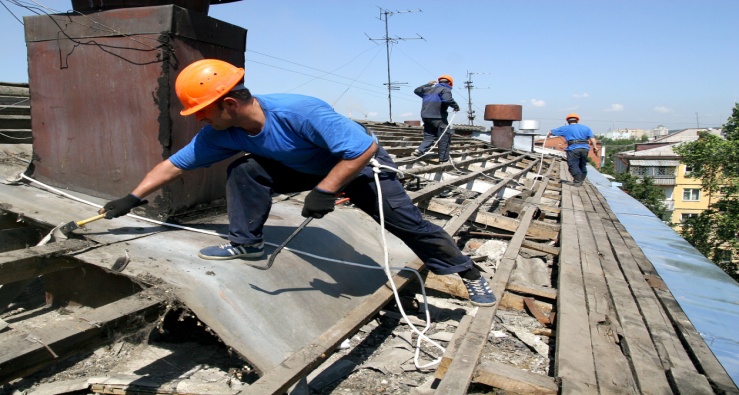 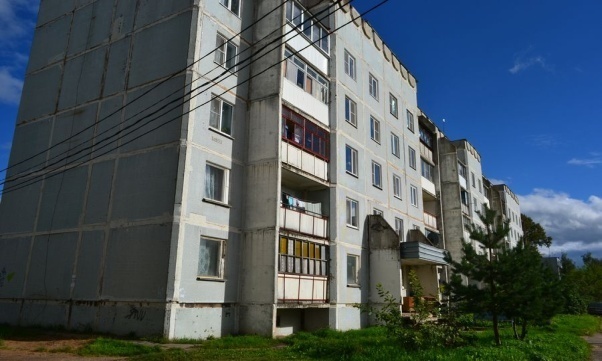 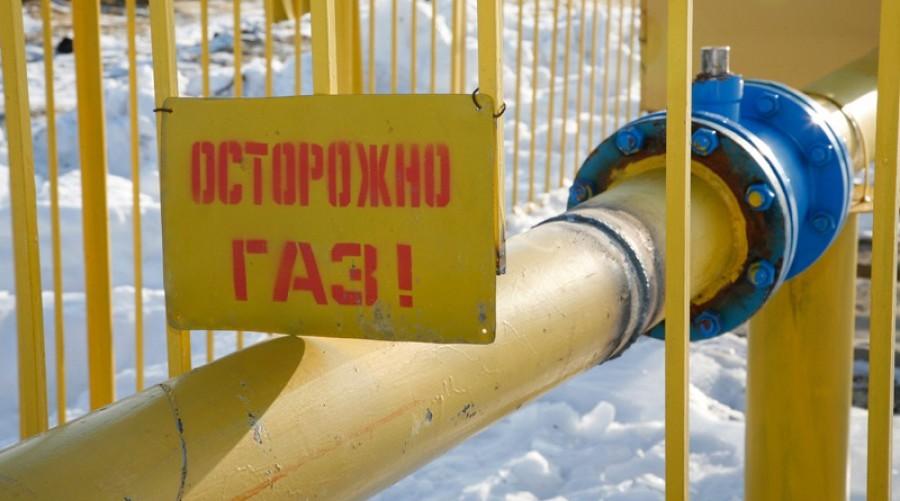 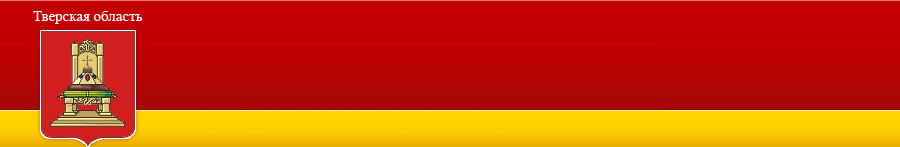 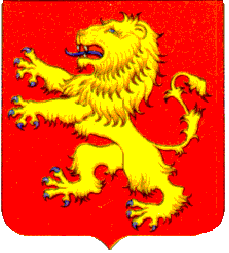 Расходы бюджета города Ржева за 2016 год на реализацию муниципальной программы  города Ржева Тверской области  «Благоустройство города Ржева Тверской области»  на 2014-2019 г.
(тыс. руб.)
План      
    40 762,6
Факт       
   39 485,2
Не исполнено   1 277,4
Процент исполнения 96,9 %
48
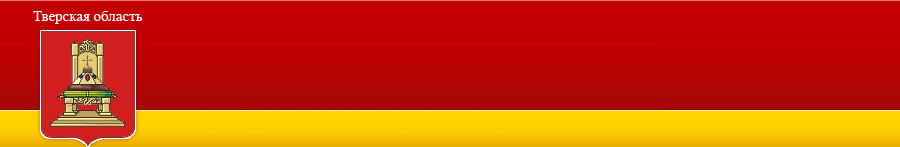 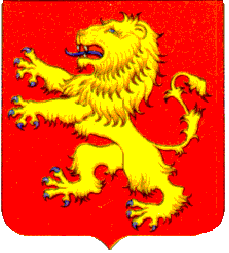 Муниципальная программа «Благоустройство города Ржева Тверской области» на 2014-2019 годы
Основные направления расходования бюджетных средств в 2016 году:
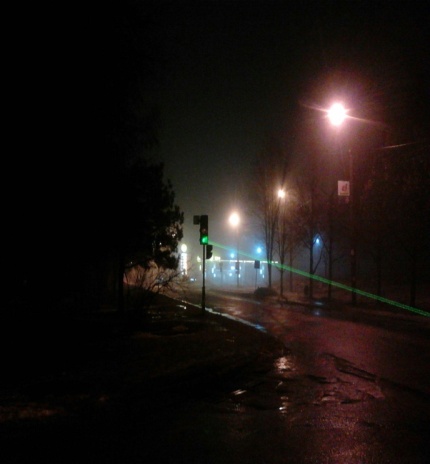 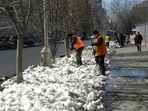 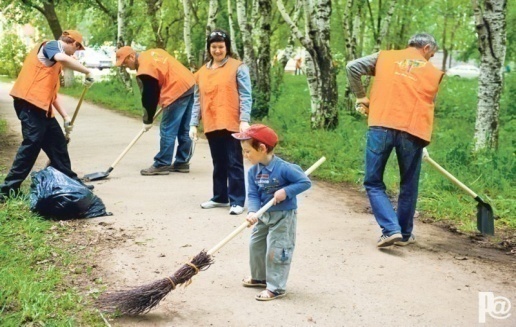 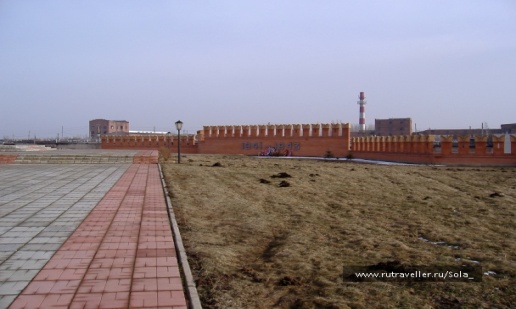 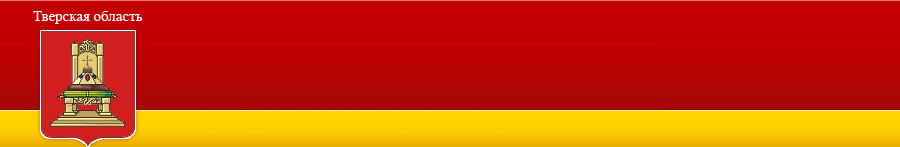 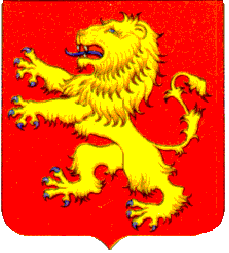 Расходы бюджета города Ржева за 2016 год на реализацию муниципальной программы  города Ржева Тверской области  «Дорожное хозяйство и общественный транспорт города Ржева Тверской области»  на 2014-2019 г.
План     
   283 813,0
Факт       210 485,2
Не исполнено 73 327,8
Процент исполнения 74,2 %
(тыс. руб.)
50
50
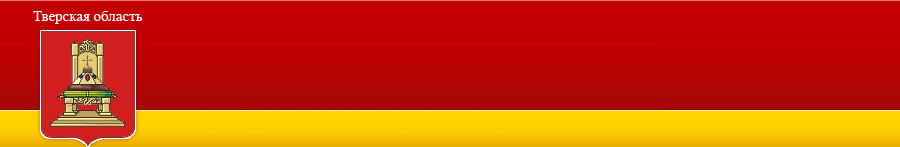 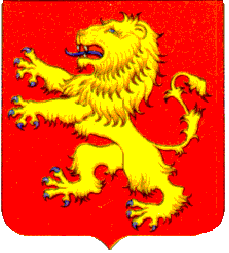 Основные направления расходов за счет средств Дорожного фонда  города Ржева в 2016 году (тыс. руб.)
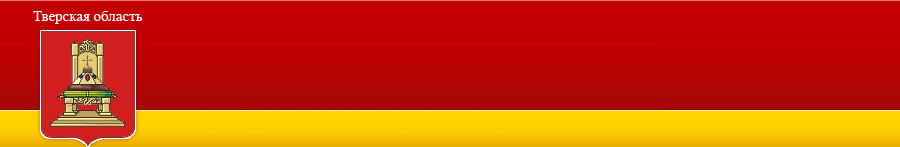 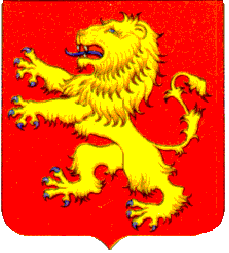 Расходы бюджета города Ржева за 2016 год на реализацию муниципальной программы  города Ржева Тверской области  «Управление имуществом и земельными ресурсами города Ржева Тверской области»  на 2014-2019 г.
(тыс. руб.)
План     
   7 693,6
Факт      
 7 322,8
Не исполнено 370,8
Процент исполнения 95,2 %
52
52
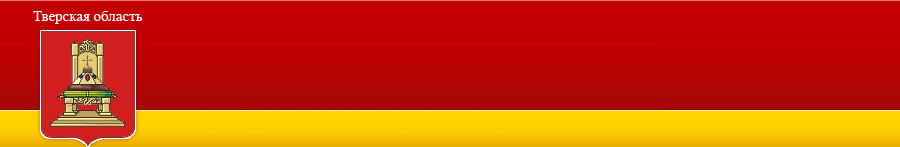 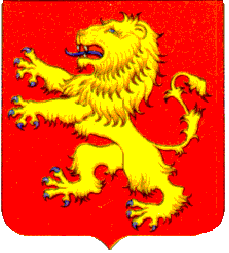 Расходы бюджета города Ржева за 2016 год на реализацию муниципальной программы  города Ржева Тверской области  «Управление общественными финансами города Ржева Тверской области»  на 2014-2019 г.
(тыс. руб.)
План     
   7 058,3
Факт      
 6 850,5
Не исполнено 207,8
Процент исполнения 97,1 %
53
53
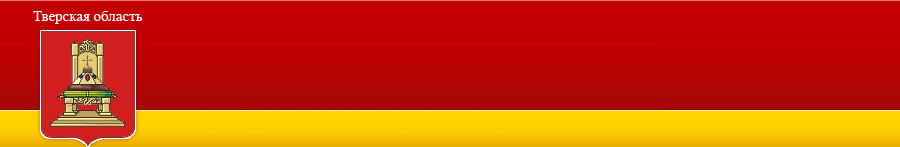 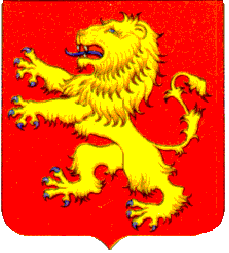 Расходы бюджета города Ржева за 2016 год на реализацию 
муниципальной программы  города Ржева Тверской области «Муниципальное управление и гражданское общество города Ржева» на 2014-2019 годы
(тыс. руб.)
План        50 216,1
Факт       48 749,1
Не исполнено 1 467,0
Процент исполнения 97,1 %
ПП1 - Развитие институтов гражданского общества, поддержка общественного сектора и обеспечение информационной открытости органов местного самоуправления г. Ржева; ПП2 - Развитие международных связей в г. Ржеве; 
ПП3 - Подготовка к празднованию 800-летия г. Ржева; ПП4 - О противодействии коррупции в г. Ржеве; 
ПП5 - Осуществление муниципальным образованием отдельных переданных государственных полномочий; ПП6 - Создание условий для эффективного функционирования органов местного самоуправления г. Ржева; ПП7 - Повышение статуса г. Ржева, удостоенного почетного звания РФ "Город воинской славы"; ПП8 - Улучшение условий и охраны труда в г. Ржеве.
54
54
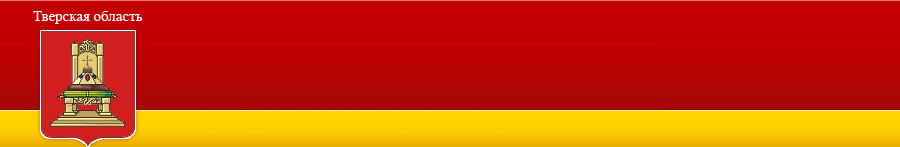 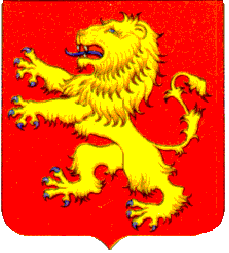 Муниципальная программа «Муниципальное управление и гражданское общество  города Ржева Тверской области» 
на 2014-2019 годы
Основные направления расходования бюджетных средств в 2016 году:
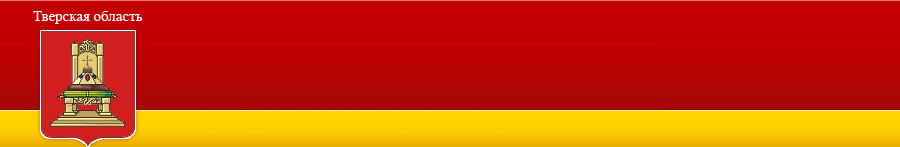 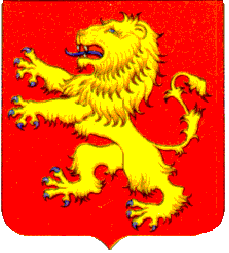 Расходы бюджета города Ржева за 2016 год на реализацию муниципальной программы  города Ржева Тверской области  «Обеспечение правопорядка и безопасности населения города Ржева Тверской  области»  на 2016-2021 г.
(тыс. руб.)
План        8 815,0
Факт       8 587,4
Не исполнено 227,6
Процент исполнения 97,4 %
56
56
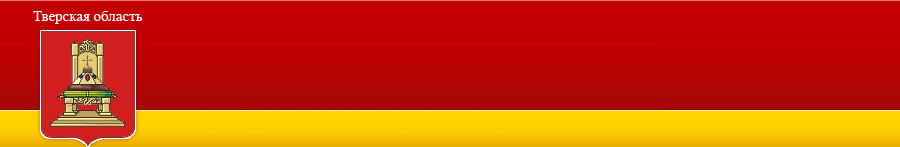 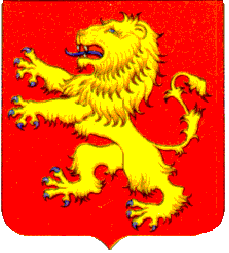 Расходы бюджета города Ржева за 2016, не включенные в муниципальные программы г. Ржева Тверской области
(тыс. руб.)
План      
  11 163,6
Факт      
 9 936,2
Не исполнено 1 227,4
Процент исполнения 89 %
Основные направления расходования бюджетных средств в 2016 году
57
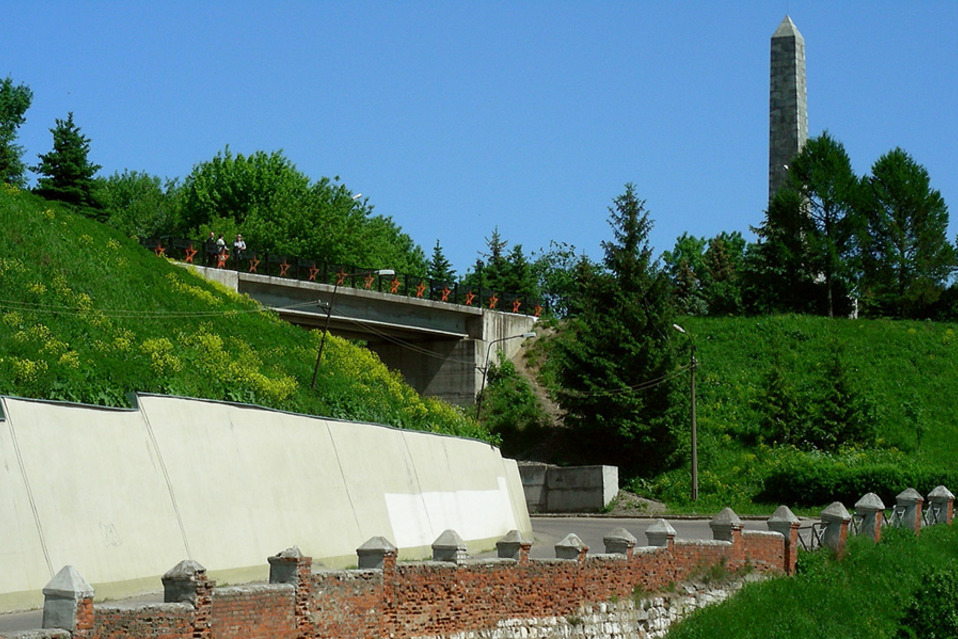